ПРОВОДИТСЯ АУКЦИОН НА ПОНИЖЕНИЕ по продаже имущества, принадлежащего  ПАО «МСЗ»:
Предоставляется возможность воспользоваться 
рассрочкой платежа сроком на 12 месяцев.
 
Вся необходимая информация  размещена на сайтах:
www.elemash.ru; www.roseltorg.ru»;  www.atomproperty.ru.
 Контактные телефоны: 8 (495) 702-94-58; 8 (495) 702-98-61
Срок подачи заявок на участие в аукционе до «03» августа 2017 года. 
Аукцион состоится «07» августа 2017 года в электронном виде на электронной торговой площадке «Единая электронная торговая площадка» по адресу: www.roseltorg.ru.
ЛОТ №1 Помещения в здании гражданского назначения находятся на 1-5 этажах (гостиница)
Московская обл., г. Электросталь, ул. Трудовая, д.39
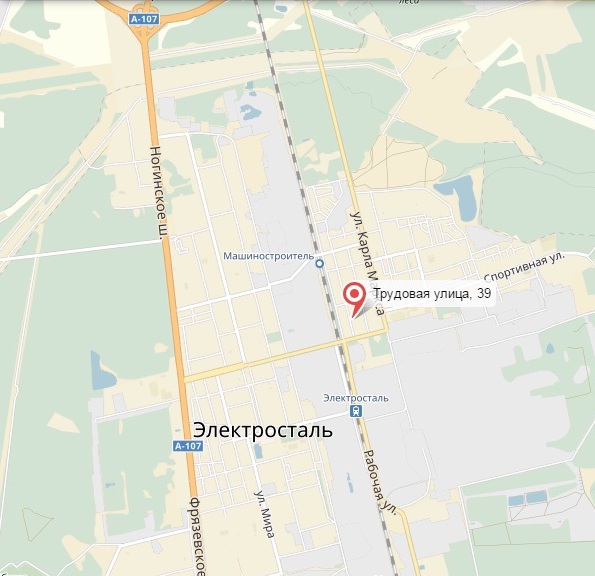 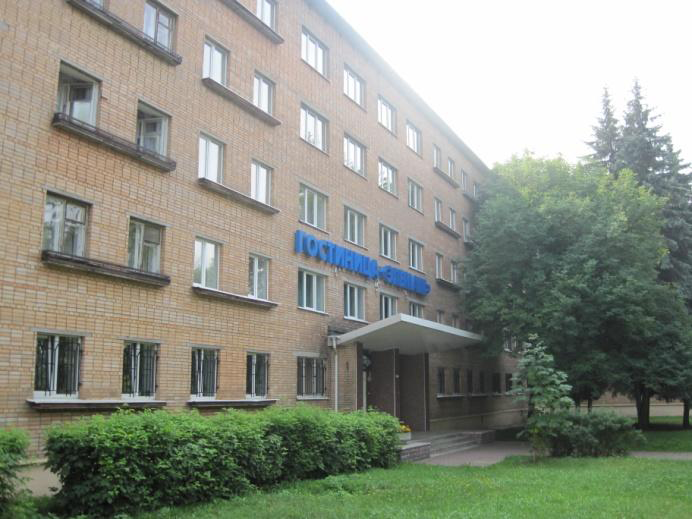 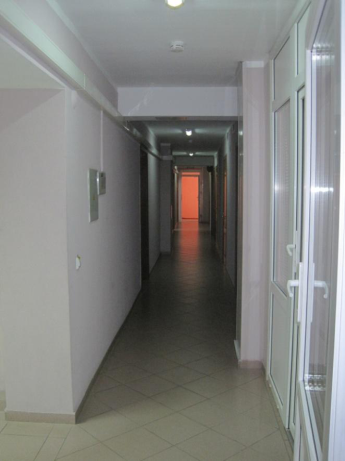 Ссылка на ЭТП: www.roseltorg.ru, https://sale.roseltorg.ru/trade/view/?id=COM04071700031
ЛОТ №2 Здания: автомастерская, гараж, общая площадь 1517,4 кв.м; заборы автогаража (3 объекта)
Московская обл., Ногинский р-н, пос. Елизаветино
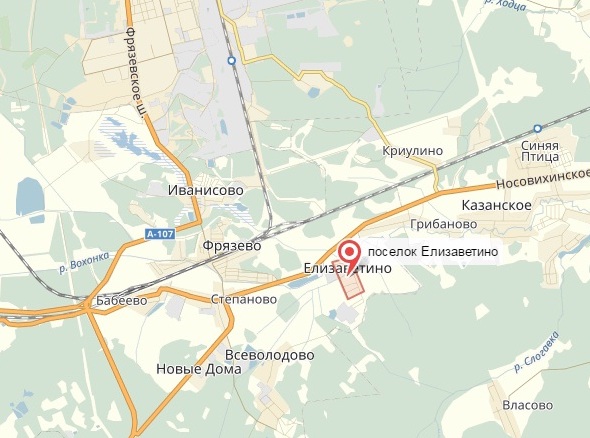 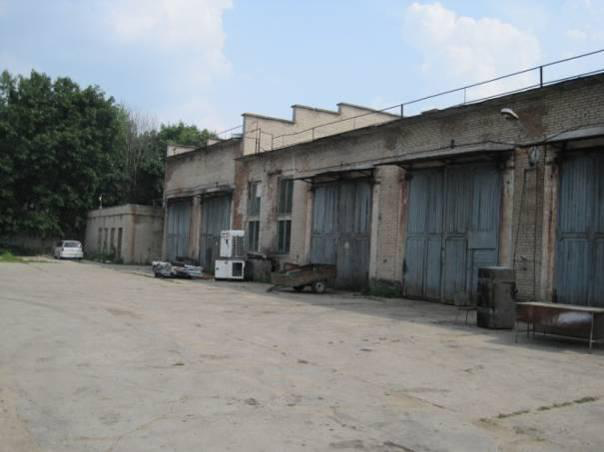 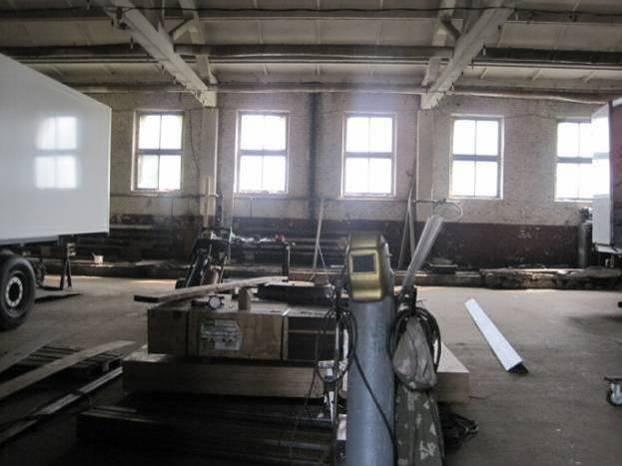 Ссылка на ЭТП: www.roseltorg.ru, https://sale.roseltorg.ru/trade/view/?id=COM04071700033
ЛОТ №3 2 здания картофелехранилища, общая площадь 1905,8 кв.м (2 объекта)
Московская обл., Ногинский р-н, пос. Елизаветино
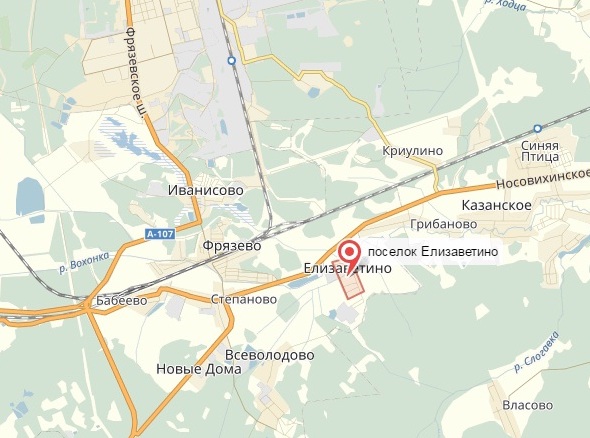 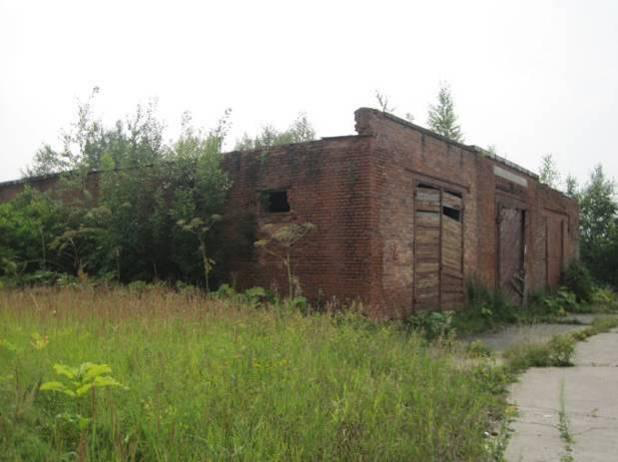 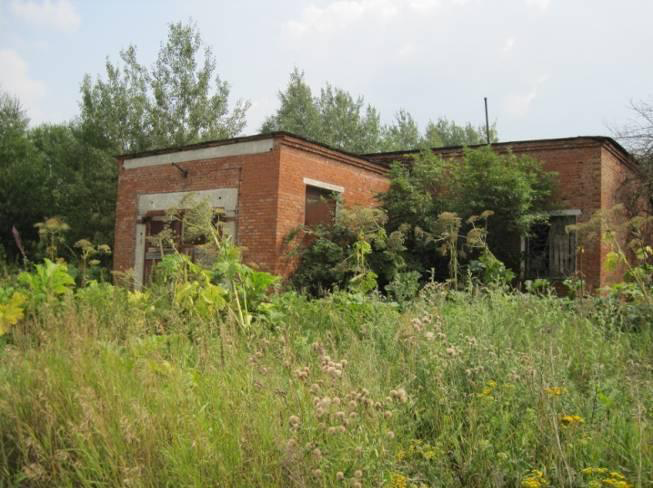 Ссылка на ЭТП: www.roseltorg.ru, https://sale.roseltorg.ru/trade/view/?id=COM04071700035
ЛОТ №4 Здание: матер.-технич. склад, общая площадь 487,1 кв.м (1 объект)
Московская обл., Ногинский р-н, пос. Елизаветино
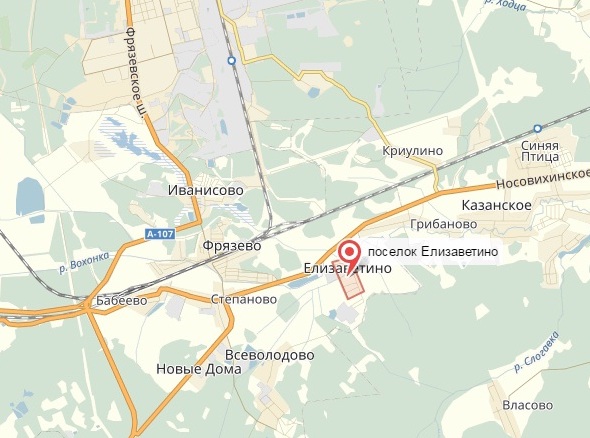 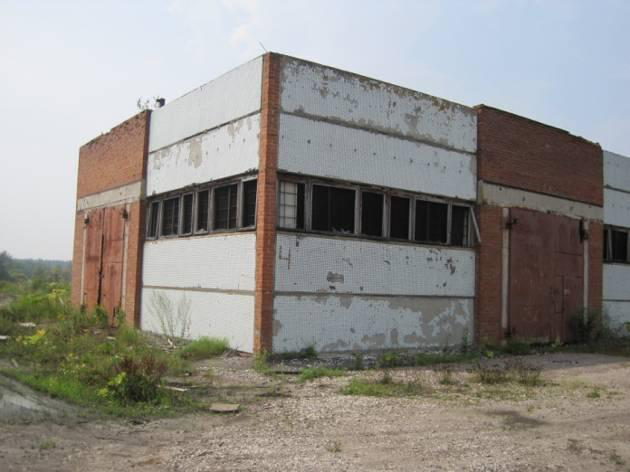 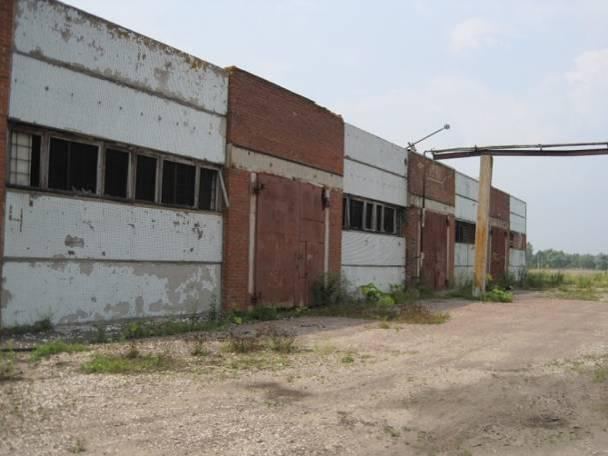 Ссылка на ЭТП: www.roseltorg.ru, https://sale.roseltorg.ru/trade/view/?id=COM04071700037
ЛОТ №5 Здание овощехранилище, общая площадь 310,2 кв.м (1 объект)
Московская обл., Ногинский р-н, пос. Елизаветино
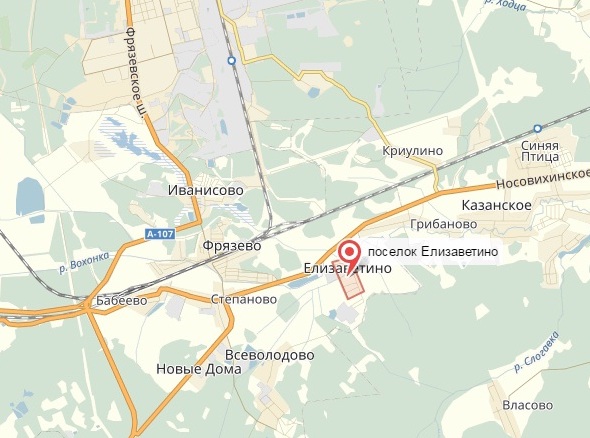 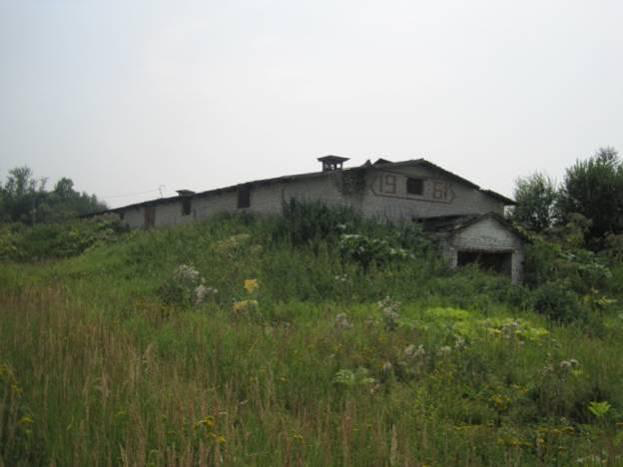 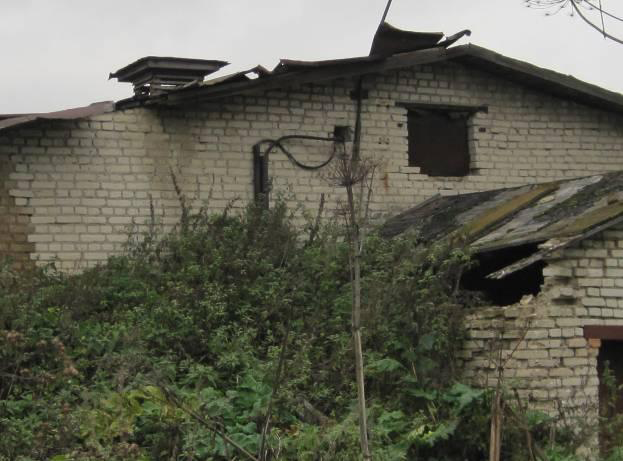 Ссылка на ЭТП: www.roseltorg.ru, https://sale.roseltorg.ru/trade/view/?id=COM04071700038
ЛОТ №6 Животноводческий комплекс (16 объектов), общая площадь 17 826,10 кв.м
Московская обл., Ногинский р-н, пос. Елизаветино
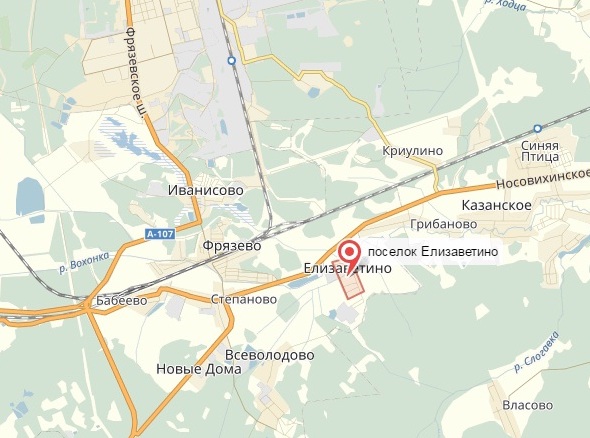 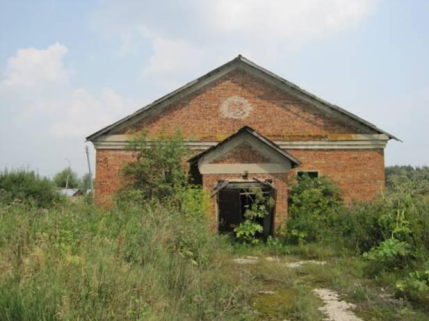 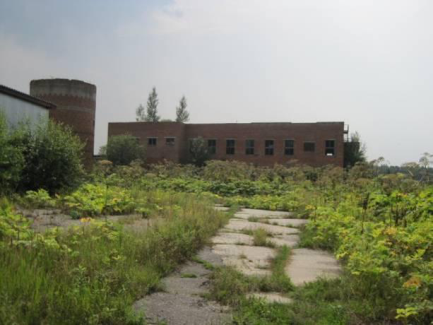 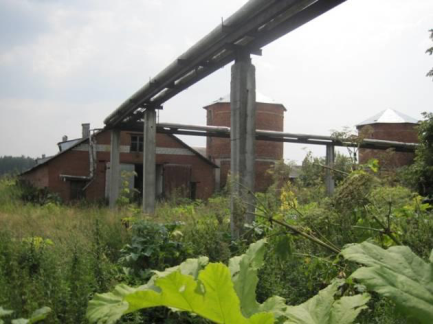 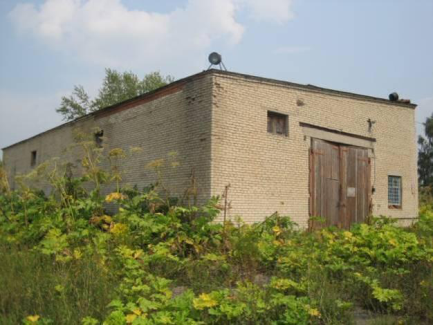 Ссылка на ЭТП: www.roseltorg.ru, https://sale.roseltorg.ru/trade/view/?id=COM04071700040
ЛОТ №7 Здание: молочный корпус, общая площадь 113,4 кв.м
Московская обл., Ногинский р-н, пос. Елизаветино
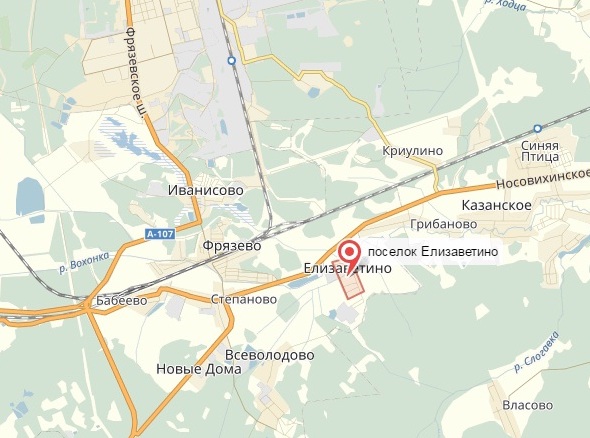 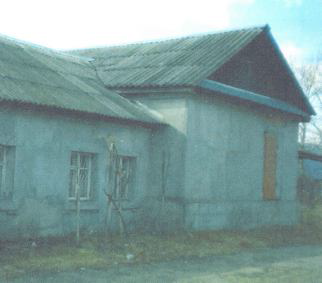 Ссылка на ЭТП: www.roseltorg.ru, https://sale.roseltorg.ru/trade/view/?id=COM04071700043
ЛОТ №8 Здание: автовесы 30 т, общая площадь 75 кв.м
Московская обл., Ногинский р-н, пос. Елизаветино
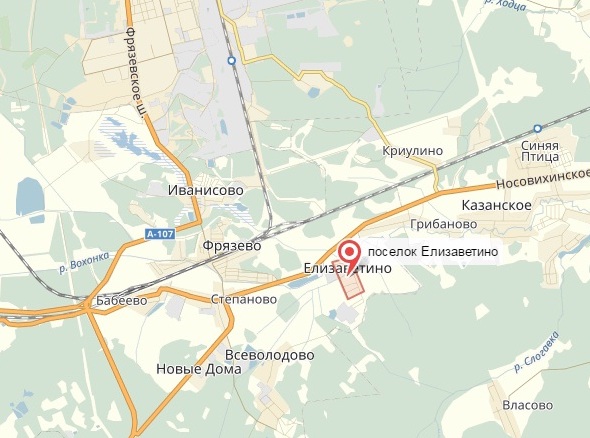 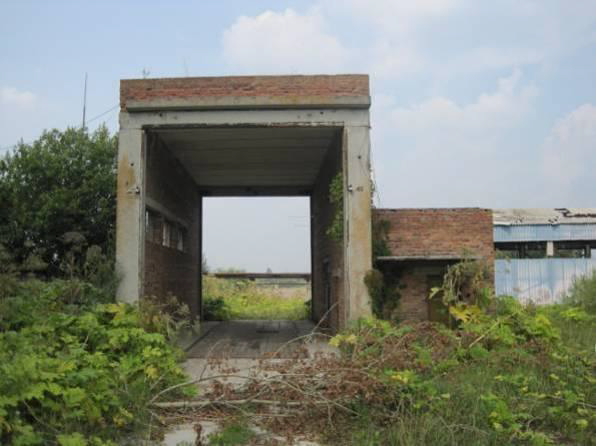 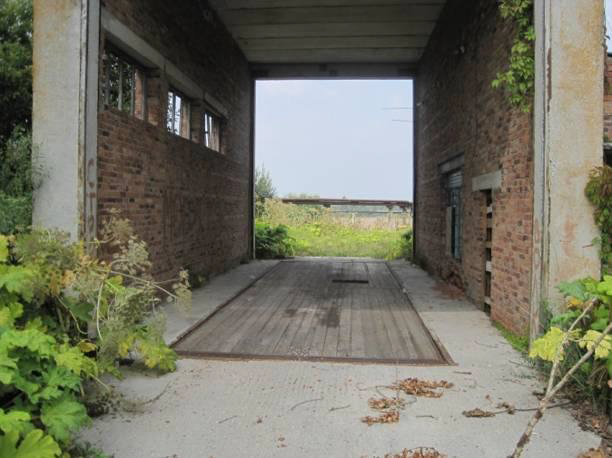 Ссылка на ЭТП: www.roseltorg.ru, https://sale.roseltorg.ru/trade/view/?id=COM04071700044